Materials based on Conflict Resolution Network www.crnhg.org, used with permission
7 – Appropriate Assertiveness
Conflict Resolution – 12 Skills
[Speaker Notes: 1-hour session covers section 4 Appropriate Assertiveness, A B D]
Appropriate assertiveness
Saying how it is from my side
Aggressive / passive / assertive
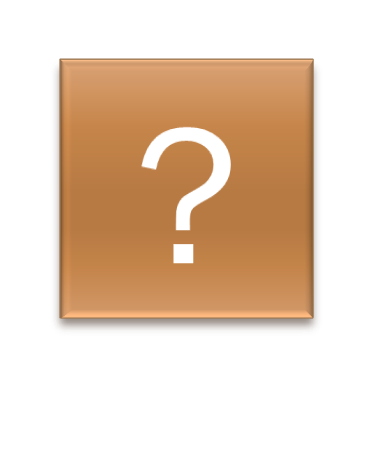 Think of a recent conflict, how did you respond?
[Speaker Notes: 4.3]
Fight…
Examples of behaviors:
Examples of messages:
…I win – you lose
aggressive
[Speaker Notes: 4.3]
Flight…
Examples of behaviors:
Examples of messages:
…I lose – you win
passive
[Speaker Notes: 4.3]
Flow?!
Examples of behaviors:
Examples of messages:
…I win – you win
assertive
[Speaker Notes: 4.3]
React or respond?
[Speaker Notes: 4.3 and handout ‘will you react or respond H4.1’ and ‘flight, flight, flow H4.2’

THEN move to section B, 4.4]
The ‘I’ statement
Three main ingredients:
The action
My response
My preferred outcome
[Speaker Notes: 4.6 and 4.7]
In conflict…
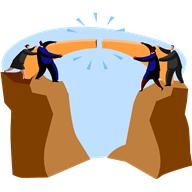 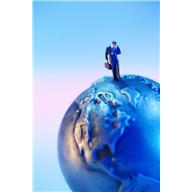 [Speaker Notes: 4.7]
Action
I
YOU
[Speaker Notes: 4.7 and 4.8]
My response
You make me feel so angry!
[Speaker Notes: 4.9]
My response – using an ‘I’ statement
NO BLAME
I feel 
I feel like
When I’m not able to finish what I’m saying, I feel frustrated

….I feel like leaving the meeting
[Speaker Notes: 4.10]
My preferred outcome
NO DEMAND
…and what I would like is that I…
When I’m not able to finish what I’m saying, I feel frustrated…and what I would like is to be able to finish my thought…
[Speaker Notes: 4.11, 4.12 handout “I statements” H 4.4]
Appropriate assertiveness
From your perspective (‘I’, not ‘You’)

Objective statements

No blame

No demands
[Speaker Notes: Review lesson – Q&A]
What’s happening in the next session?
Conflict resolution – 12 skills
12 skills – 12 classes
Win/win approach
Creative response
Empathy
DISC exercise
Listening skills
Assertiveness
Co-operative power
Managing emotions
Willingness to resolve
Mapping the conflict
Designing options
Ah conflict!
What an opportunity!